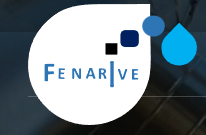 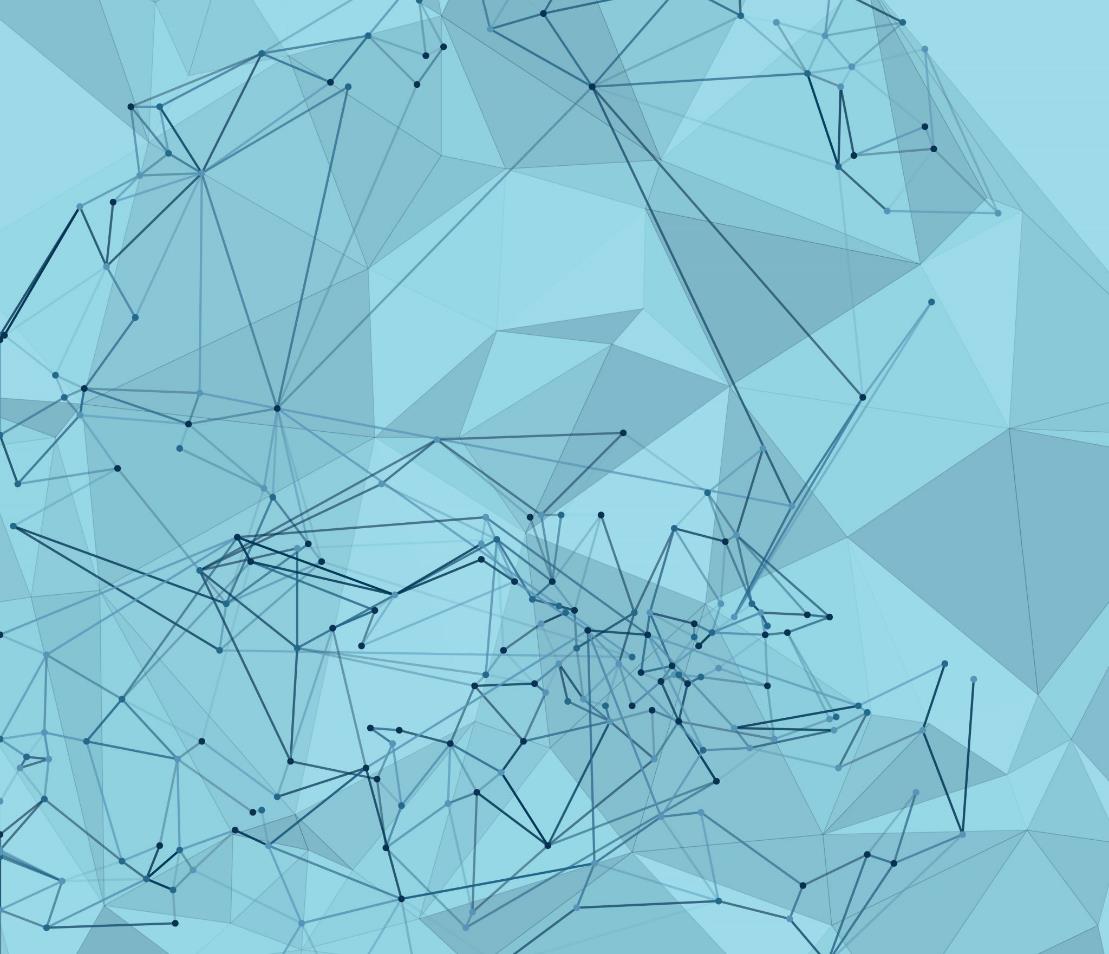 Conseil D’Administration
17 Octobre 2024
14h00 17h00
’’GT DATA’’
Présentation : Dimitri Meunier, OiEau
Aurore FRIES, FENARIVE
1
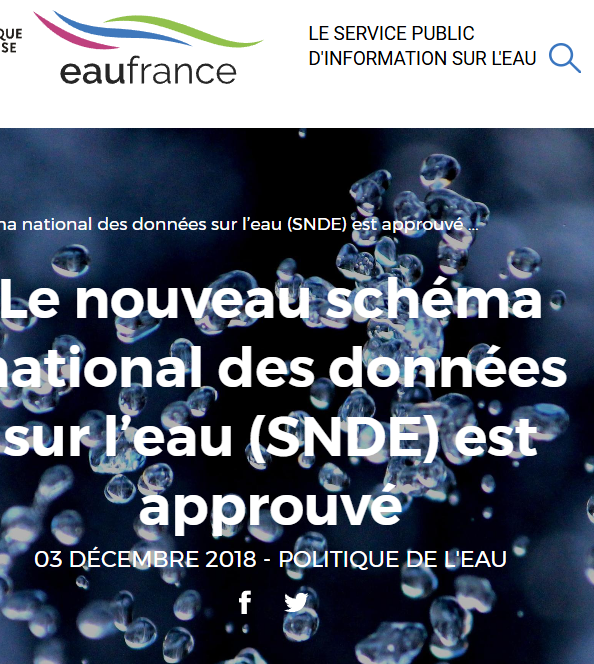 Contexte
Les bassins hydrographiques (périmètre FENARIVE) :

6 grands bassins métropolitains 
Rhône-Méditerranée, 
Loire-Bretagne, 
Seine-Normandie, 
Adour-Garonne, 
Artois-Picardie, 
Rhin-Meuse.

Gestion coordonnée par les agences de l’eau
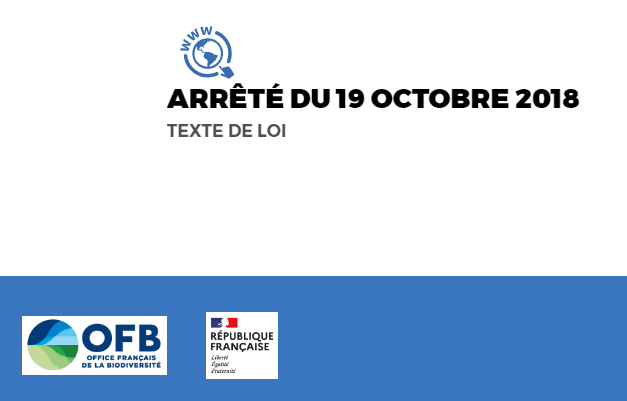 2
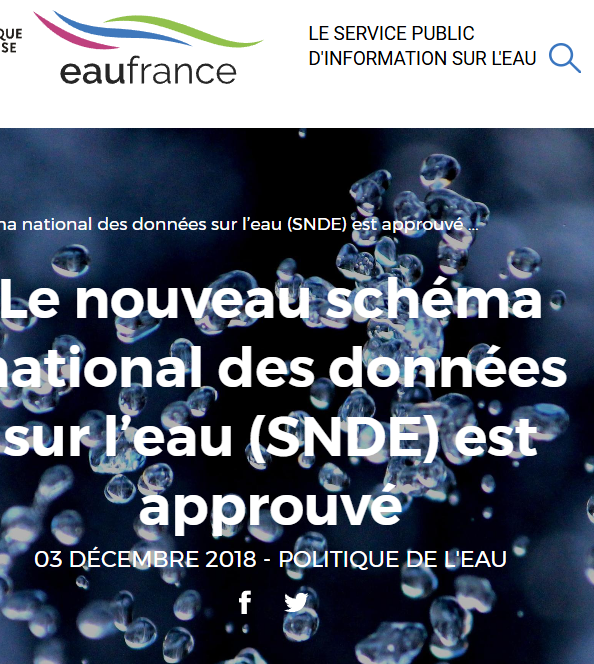 Contexte
Les industriels :
Mesures et déclaration des rejets (GEREP, redevances)

Besoin d'une approche intégrée dans le temps :
Disponibilité de la ressource en eau
Qualité physico-chimique du milieu naturel
Latitude vis à vis de la ressource
Management des risques (proactif)
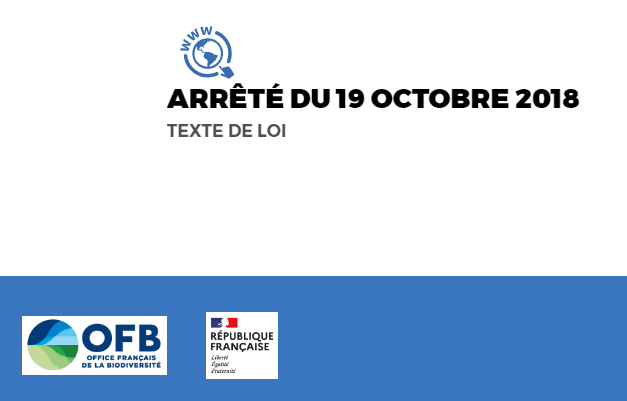 Intégrer les données industrielles avec l’état des milieux pour une gestion durable
3
Constat : ne pas réinventer la poudre, aller plus loin
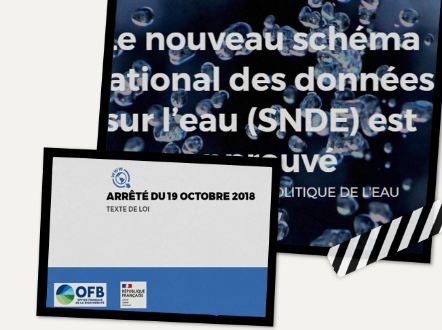 Un grand nombre de données sont accessibles et utilisables
L’industrie ne les utilise pas ou peu pour plusieurs raisons :
On ne sait pas qu’elles existent,
On ne sait pas y accéder,
On ne sait pas les interpréter,
On ne sait pas les lier aux exigences réglementaires.
Pour ceux savent les utiliser, il leur faut trop de temps de compilation
4
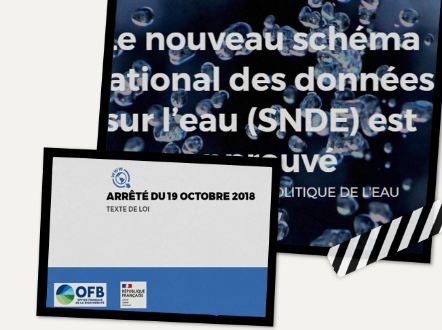 Les  bases de données
58 bases, portails et méta-portails au minimum
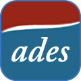 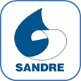 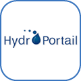 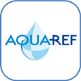 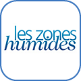 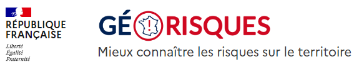 16 bases
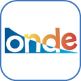 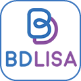 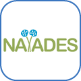 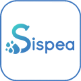 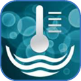 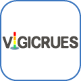 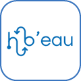 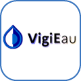 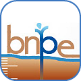 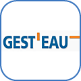 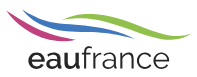 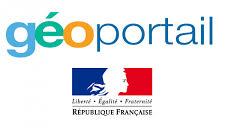 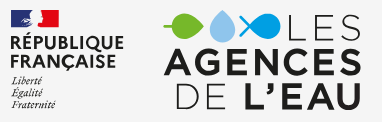 35 bases
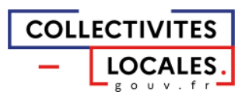 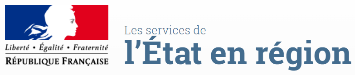 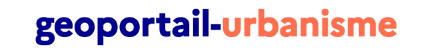 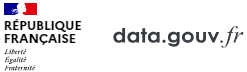 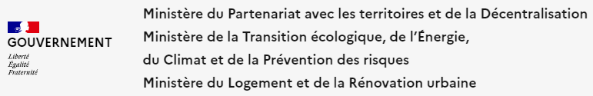 5
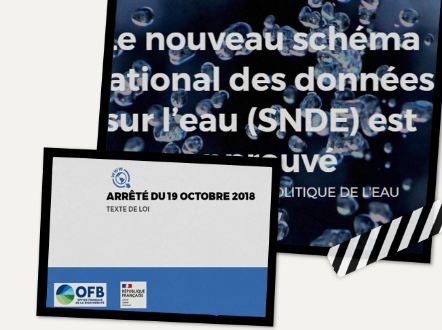 Connaître sa position dans le territoire
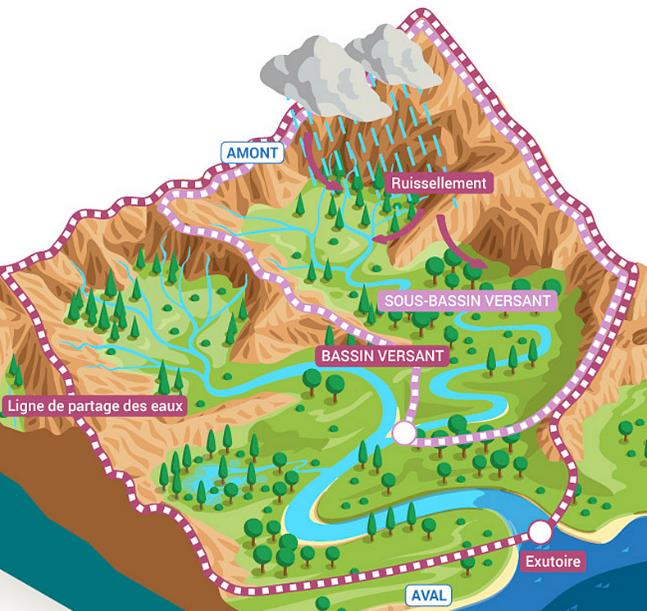 ICPE
Appartenance :
Bassin versant
Sous-bassin
Réglementations associées
STEP
Mon industrie
Positionnement :
Autres ICPE
Stations de mesures de qualité
Captages souterrains 
STEP
Zones réglementées (ex: Natura 2000…) 
Zonages risques naturels et industriels
Station de mesure qualité
Captage
Informations temporalisées :
Données des stations des mesures
Dépassement de seuils qualité et AP
Pluviométrie, etc.
Réglementation ponctuelle
6
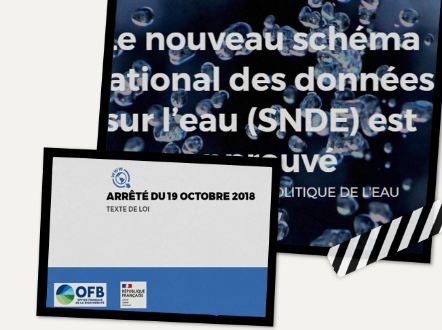 Portail « GT DATA »
Objectifs :
Gain de temps grâce à la centralisation des données
Amélioration du pilotage stratégique avec des informations à jour
Flexibilité accrue dans l'analyse des données par période
Conformité facilitée grâce à l'exportation simplifiée des rapports
Accès mobile pour une gestion en tout lieu et à tout moment
7
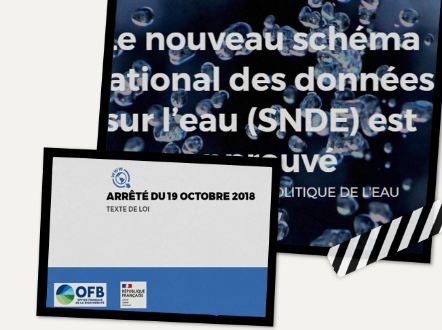 Portail « GT DATA »
Objectifs :
Visualisation géographique interactive pour un aperçu spatial rapide
Analyses, mesures et rapports accessibles instantanément
Personnalisation de l’interface
Connexion sécurisée via le site fénarive
A terme, le tableau de bord sera un outil interactif pour aider les entreprises à gérer leurs données environnementales et à surveiller leurs rejets. Il servira de support aux échanges avec les autorités.
Coût estimé pour ce socle commun à tous : 50 K€ HT incluant l’accès aux résultats des analyses
8
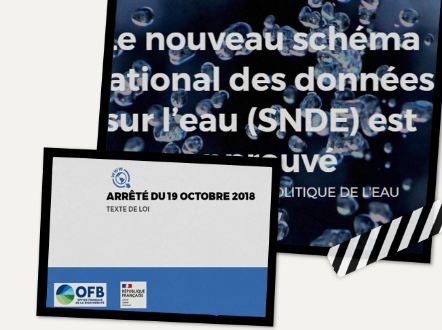 Portail « GT DATA »
Accès sécurisé :
Connexion par identifiants : Chaque entreprise a un accès sécurisé via login, mot de passe et un code entreprise spécifique

Confidentialité : Deux niveaux de confidentialité sont gérés, garantissant un accès protégé aux données sensibles
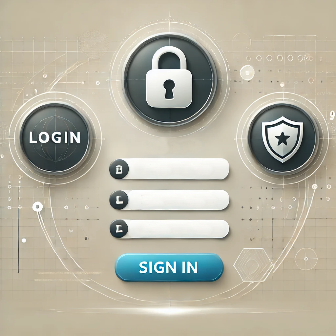 Login
Password
ID
9
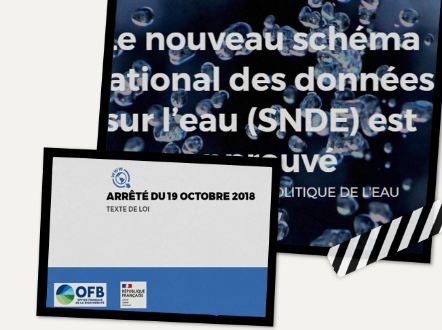 Portail « GT DATA »
Une vue d’ensemble :
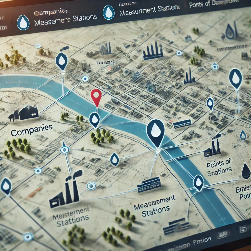 Carte pour la visualisation des entreprises, points de rejet, et stations de mesures amont et aval
Mise en forme conditionnelle des données selon les seuils réglementaires et d’alertes*
Analyse des données :
Choix des périodes de données
Données des stations de mesure visualisées sous forme de graphiques interactifs
Tableau récapitulatif des données critiques, courbes et bilans 
Création d’états ou rapports spécifiques pour chaque période
Export vers un Excel préformaté contenant les données pour une analyse approfondie*
Mises en relation des arrêtés de rejets avec les résultats des stations de mesure*
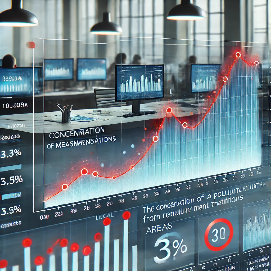 *option
10
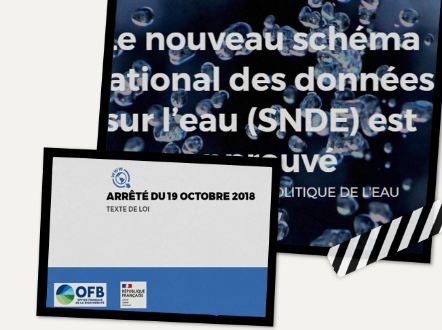 Portail « GT DATA » option 1
Ajout d’informations :
Affichage des risques « portail Géorisque » et des installations classées (ICPE) dans la zone de l'entreprise

Intégration de données hydrologiques et météorologiques (débits moyens journaliers, hauteurs d’eau, limite d’étiage, précipitations)

Projection explore2 : modélisation des tendances hydro-climatiques
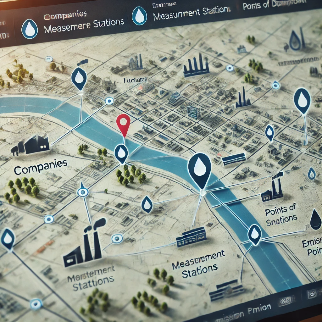 11
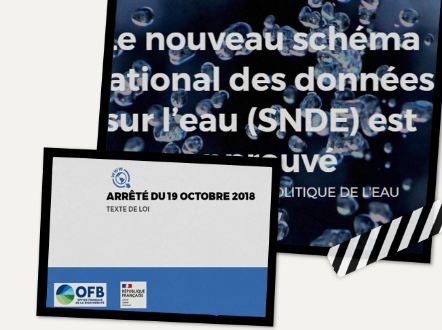 Portail « GT DATA » option 2
Dashbord et traitement intelligent
Passerelle de téléchargement : Fusion des données du portail avec celles de l’entreprise sur un fichier (excel formaté) unique et résident dans l’entreprise
Traitements et analyses: 
intégration des données d’auto-contrôles de l’entreprise
Détermination de seuils d’alertes en fonction des différentes entrées de données
Création d’états de synthèses en temps réel pour des actions proactives
Intégration de définitions et d’hypothèses de défaillances en fonction de paramètres préétablis avec l’entreprise
12
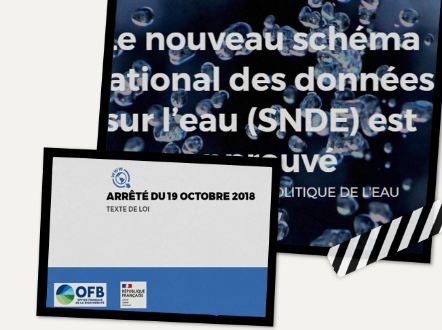 Portail « GT DATA » illustrations
Choix des périodes des données
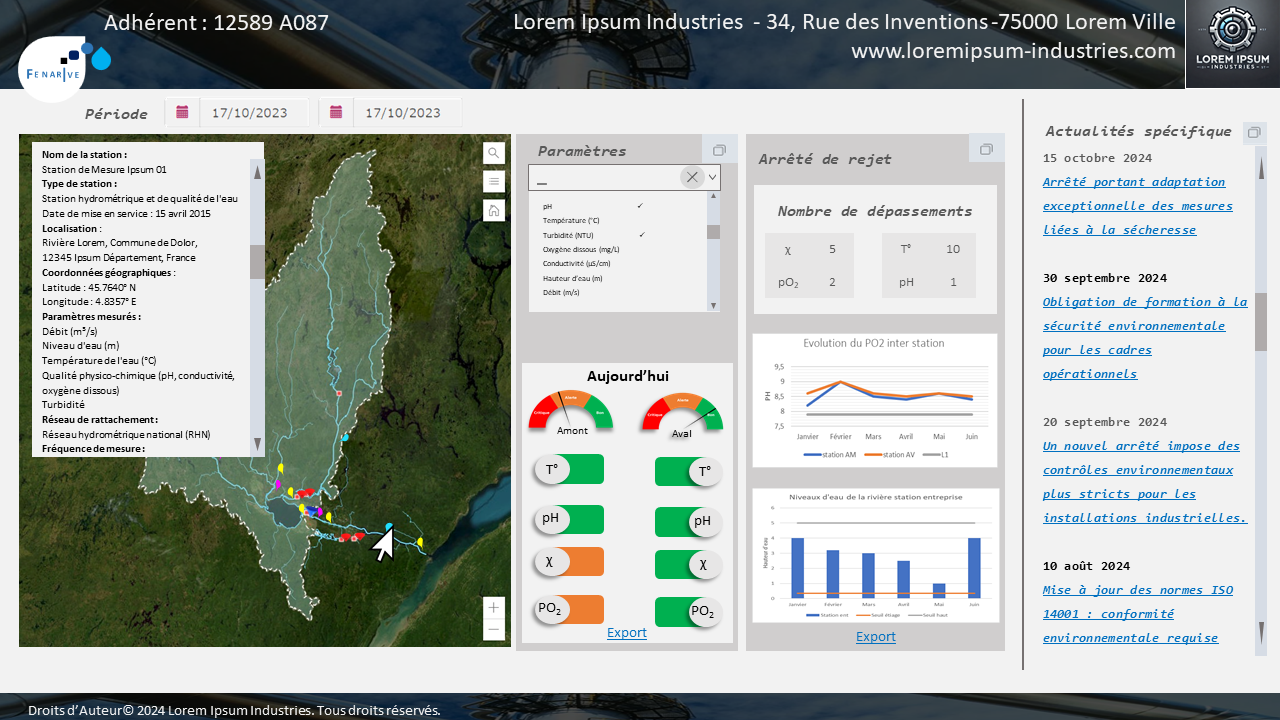 Ouverture d’onglets spécifiques
Fenêtres dédiées
Plus de contenus
Capacité de sélection avancées
Carte interactive
Positionnement des éléments choisis
Fiche identité des éléments
Données directes si disponibles
Sélecteur de paramètres
Choix multiples
Fiche identité des éléments
Données directes si disponibles
Affichage des données sur la période
Alerte de dépassement de seuils
Veuille dédiée pour l’entreprise
13
[Speaker Notes: Slide full option avec pilotage interne interface]
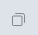 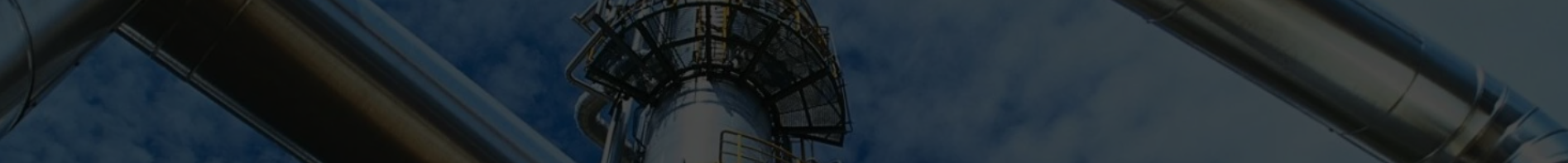 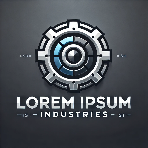 Lorem Ipsum Industries  - 34, Rue des Inventions -75000 Lorem Ville
www.loremipsum-industries.com
Adhérent : 12589 A087
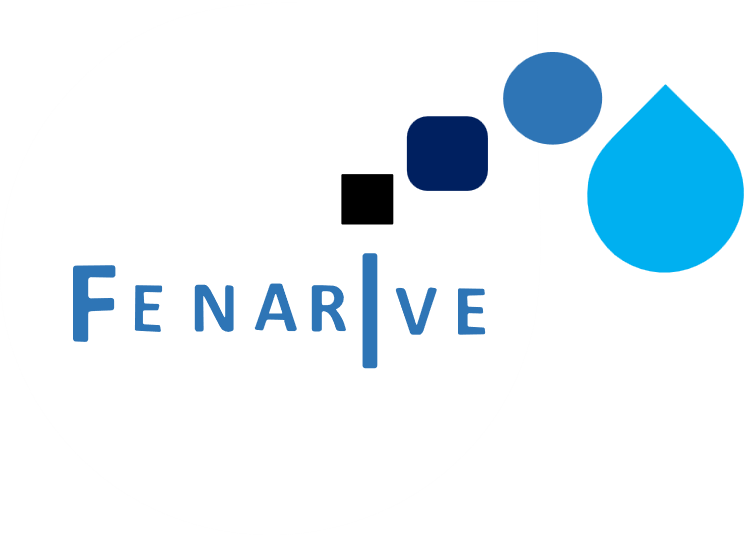 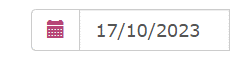 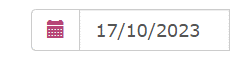 Période
Actualités spécifique
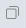 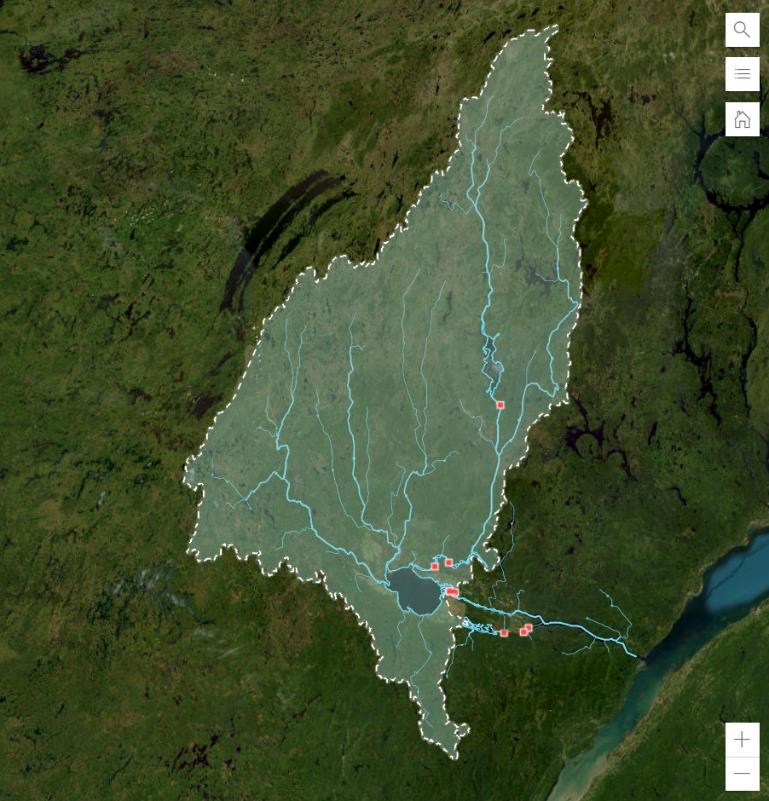 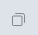 15 octobre 2024
Arrêté portant adaptation exceptionnelle des mesures liées à la sécheresse

30 septembre 2024
Obligation de formation à la sécurité environnementale pour les cadres opérationnels

20 septembre 2024
Un nouvel arrêté impose des contrôles environnementaux plus stricts pour les installations industrielles.

10 août 2024
Mise à jour des normes ISO 14001 : conformité environnementale requise
Arrêté de rejet
Nom de la station :
Station de Mesure Ipsum 01
Type de station :
Station hydrométrique et de qualité de l'eau
Date de mise en service : 15 avril 2015
Localisation :
Rivière Lorem, Commune de Dolor,
12345 Ipsum Département, France
Coordonnées géographiques :
Latitude : 45.7640° NLongitude : 4.8357° E
Paramètres mesurés :
Débit (m³/s)
Niveau d'eau (m)
Température de l'eau (°C)
Qualité physico-chimique (pH, conductivité, 
oxygène dissous)
Turbidité
Réseau de rattachement :
Réseau hydrométrique national (RHN)
Fréquence de mesure :
Nombre de dépassements
Paramètres
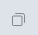 pH	
Température (°C)
Turbidité (NTU)	
Oxygène dissous (mg/L)
Conductivité (µS/cm)
Hauteur d’eau (m)
Débit (m/s)
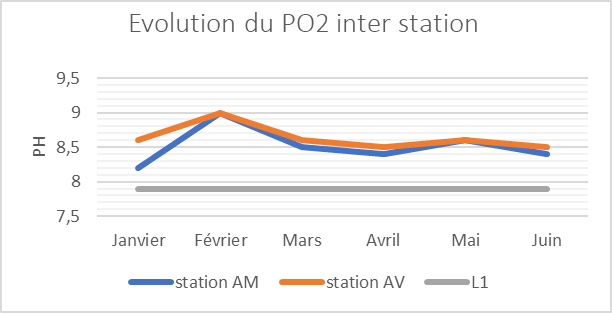 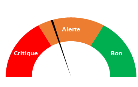 T°
T°
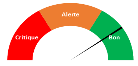 Amont
Aujourd’hui
pH
pH
Aval
PO2
PO2
χ
χ
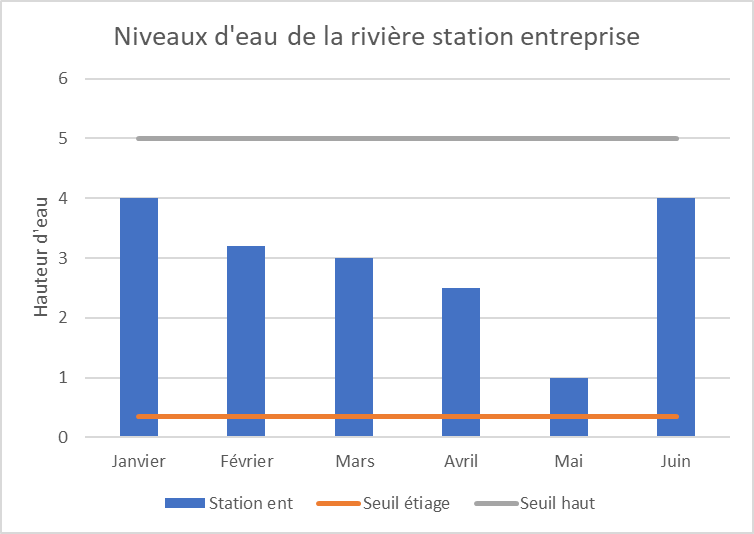 Export
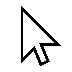 Export
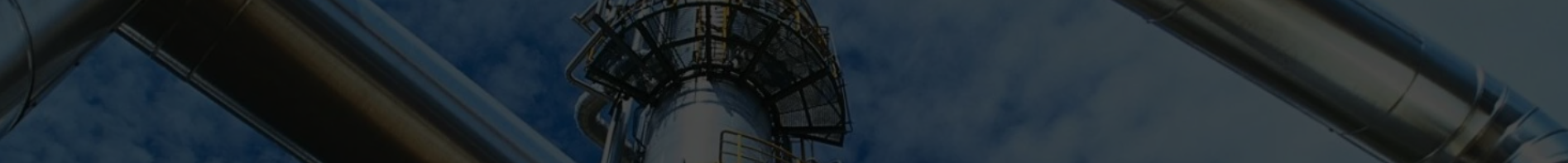 Droits d’Auteur© 2024 Lorem Ipsum Industries. Tous droits réservés.
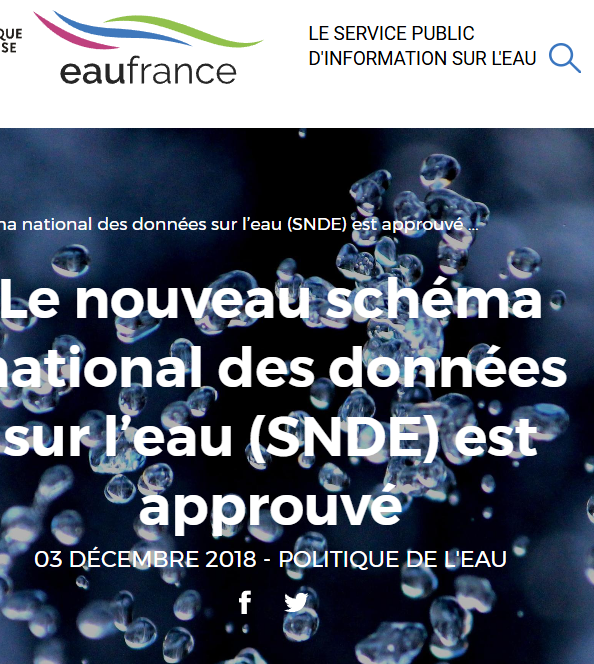 L’OiEau vous accompagne
Conseil stratégique : 
Accompagnement des acteurs dans la gestion durable de l’eau,
Matrice d’analyse de risque,
Veille technique, scientifique et réglementaire,

Gestion intégrée des ressources en eau (GIRE) :
Coordination des usages pour un développement équilibré.
Renforcement des capacités : 
Formation et développement des compétences des parties prenantes.

Innovation technique : 
Solutions pour une meilleure gestion des eaux et des réseaux.

Collaboration internationale : 
Partage des bonnes pratiques à l’échelle mondiale.
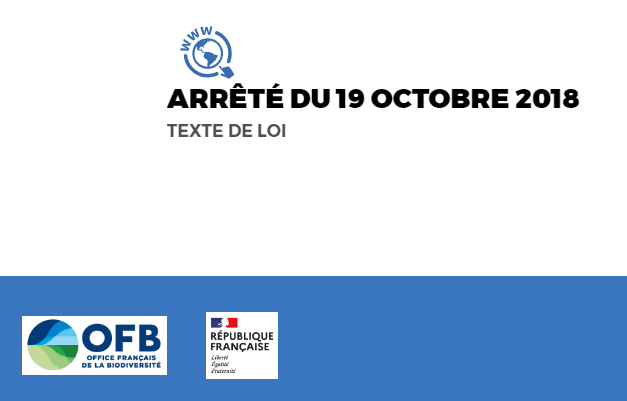 15
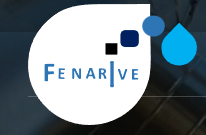 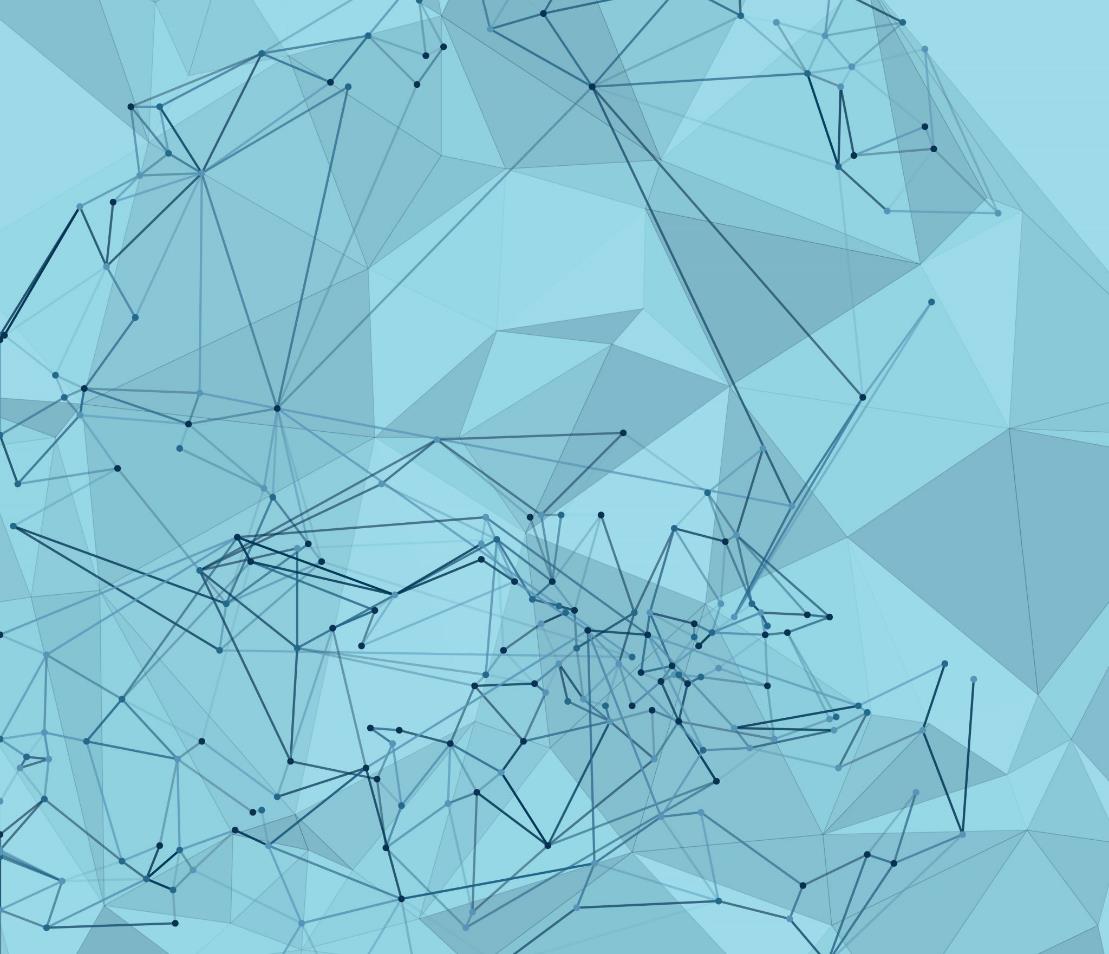 Conseil D’Administration
17 Octobre 2024
14h00 17h00
’’GT DATA’’
Présentation : Dimitri Meunier, OIE
Aurore FRIES, FENARIVE
16